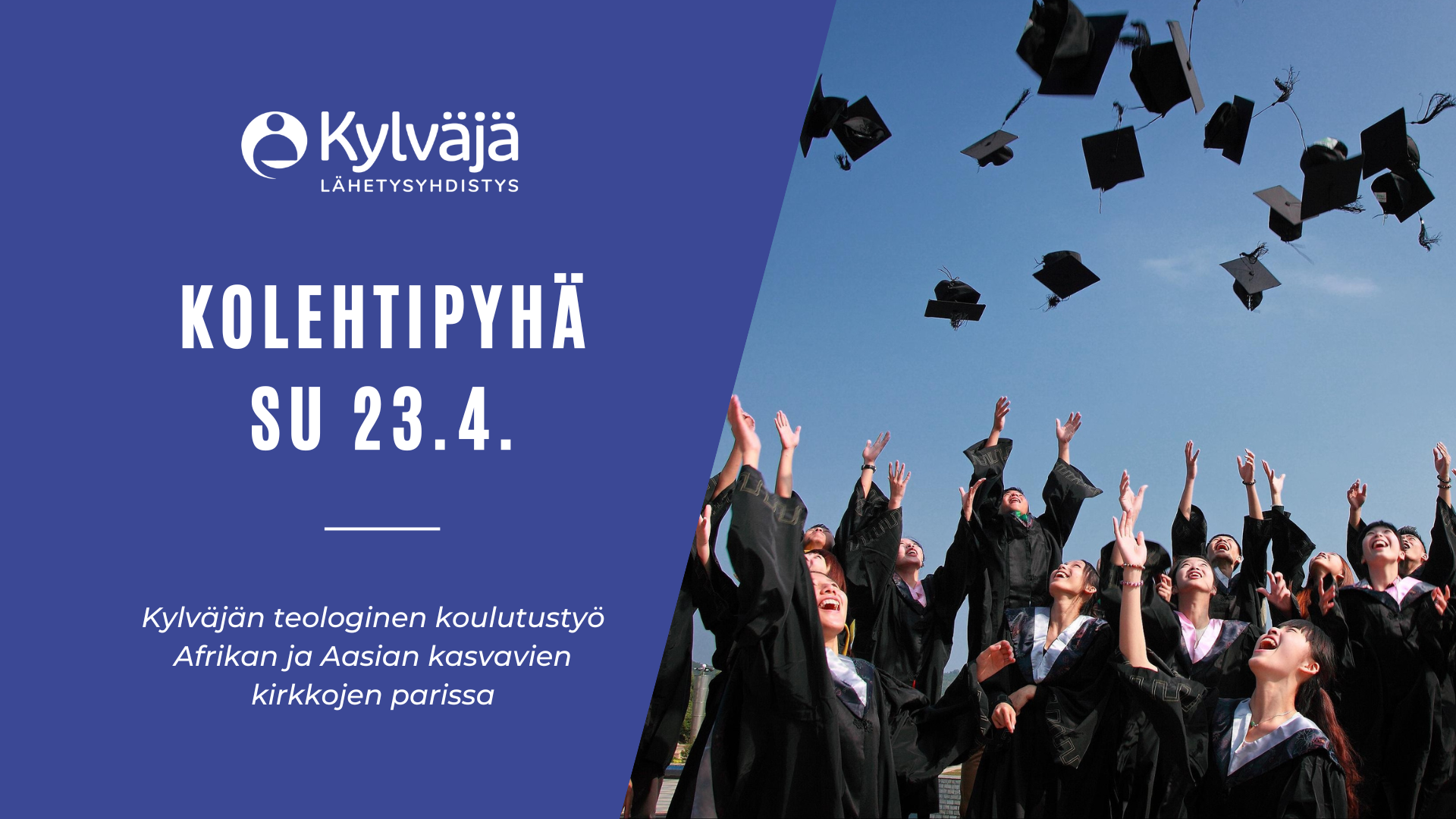 Kylväjän teologinen koulutustyö Afrikan ja Aasian kasvavien kirkkojen parissa
Teologinen koulutus on missionaarisen kirkon polttavin tarve. Monissa elinvoimaisissa kirkoissa niiden kasvua rajoittaa koulutettujen johtajien ja työntekijöiden puute. Tällä hetkellä elävimmät, nopeimmin kasvavat protestanttiset kirkot ovat Etiopian Mekane Yesus -kirkko sekä Itä-Aasian kirkot. Lähetysyhdistys Kylväjä tukee näitä ja Etu-Aasian nuoria, pakolaistaustaisia kirkkoja vahvistamalla niiden kasvua monipuolisen koulutuksen kautta.
EEMCY eli Mekane Yesus-kirkko
EEMCY = Ethiopian Evangelical Church Mekane Yesus perustettiin 21.1.1959. Mekane Yesus tarkoittaa ”Paikka, jossa Jeesus asuu”.
Kirkon mottona on kokonaisvaltaisuus: ”Palvele koko ihmistä” (”Serve the Whole  Person”). Gudina Tumsa (1929-1979) oli useamman vuoden aikana kirkon johtava teologi ja toi kirkkoon ”holistisen teologian”.
Kirkon strategiassa kannustetaan jäseniä todistamaan uskostaan neljälle  henkilölle /vuosi. Kirkko on maailman nopeimmin kasvava luterilainen kirkko – jäsenmäärä on noin 11 miljoonaa.
Koulutus
Mekane Yesus-kirkon oma pappisseminaari sijaitsee Addis Abebassa, Mekanissan kaupunginosassa. Rehtorina toimii Dr Bruk (“Siunattu” – huomaa amharan ja heprean sukulaisuus,“Baruch”).
Toinen teologinen koulutuslaitos pääkaupungissa on nimeltään “Ethiopian Graduate School of Theology”, eli EGST. Joidenkin mielestä EGST on teoreettisempi / korkeatasoisempi kuin pappisseminaari.
Perässä laahaava koulutus: uskovia ja seurakuntia on niin valtava määrä. Kaikilla seurakunnilla ei ole varaa lähettää nuoria opiskelemaan. Joulukuussa 2022 inflaatio oli 33,8 %.
Tabor Evangelical College (TEC)
Perustettiin 1968 nimellä Tabor Seminary. Kommunistivallan aikana 1983- tontti oli kommunistien käsissä. Rehtori Ahti Peltonen pelasti arvotavaroita viimeisenä yönä ennen luovutusta. Palautettiin 2001. 50-vuotisjuhlat 2018.
Taborin tontilla on tänään kaksi opinoahjoa: a) Lukio (luokat 9-12), jossa runsaat 600 oppilasta sekä b) Missiology Department, jossa yli 200 opiskelijaa (lähi sekä etänä). Opinnot kandaattitasoa, BA.
TEC on maaliskuusta 2021 ollut Gunilla ja Magnus Riskan työpisteenä. Gunilla antaa englannin tukiopetusta ja Magnus opettaa Vanhaa testamenttia sekä raamattuhepreaa.
Teologinen koulutustyö Aasiankasvavissa kirkoissa
Mitä kuuluu? Vastaus riippuu näkökulmasta…
Kuuluu hyvää (kasvua, kasvukipuja ja –tarpeita, Pyhä Henki synnyttää uutta elämää ja uskoa)…  sekä huonoa (kärsimystä, vainoja).
Kirkko kasvaa selvästä identiteetistä käsin, se keskittyy ydintehtävään (evankeliumin julistukseen) ja sillä on Jumalan-kokoinen nälkä, jano ja kaipuu.
Miksi koulutetuista työntekijöistä on pulaa?
Koska koulutuksen tarve, nopeasta kasvusta johtuen, kasvaa nopeammin kuin koulutuksen tarjonta ja mahdollisuudet.
Koska kouluttajia (sekä paikallisia että lähetystyöntekijöitä) on liian vähän. Miksi?
Työ on haastavaa (erityisasiantuntija), vähemmän lähtijöitä, turvallisuustekijät
Miksi tätä työtä kannattaa tukea?
Jeesuksen lähetyskäskyn ytimessä (Matt 28: 19-20: ”Menkää siis ja tehkää kaikki kansat minun opetuslapsikseni: kastakaa heitä Isän ja Pojan ja Pyhän Hengen nimeen ja opettakaa heitä noudattamaan kaikkea, mitä minä olen käskenyt teidän noudattaa…”
Opettakaa = teologinen koulutus
Teologinen koulutus: kirkon hengellisen terveyden kannalta 1. tärkeä, elinehto, jotta kirkon lähetysnäky pysyy kirkkaana ja kirkko varjeltuisi harhaopeilta.
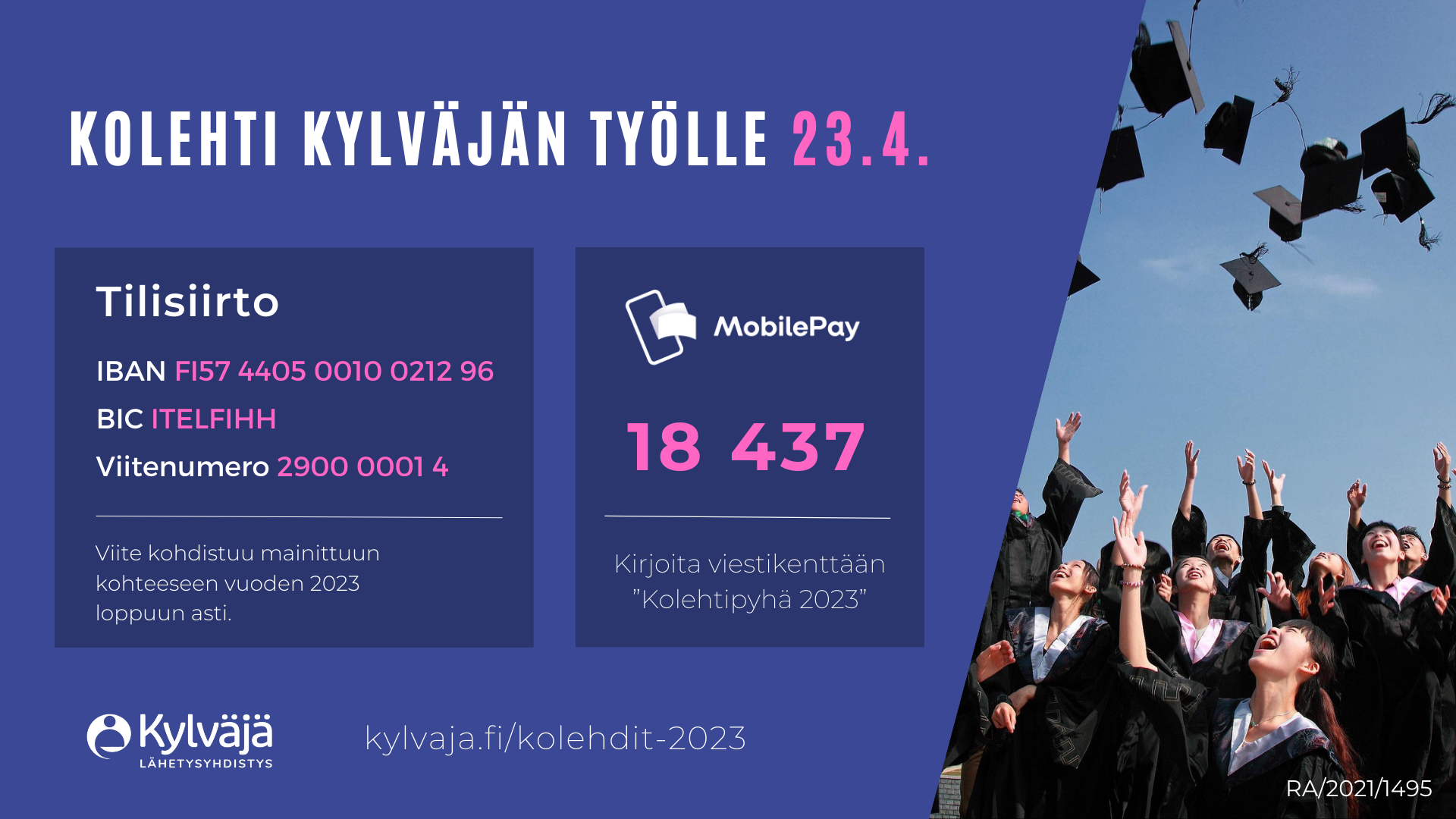